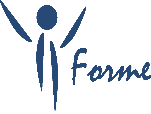 PROGRAMME DE FORMATION : BPJEPS LTP
OBJECTIFS DE LA FORMATION
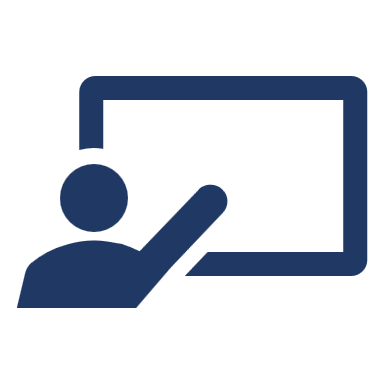 L’objectif de la formation est d’obtenir la certification du BPJEPS LTP

Plus précisément la formation à pour objectif d’apporter au futur professionnel de l’animation, les bases théoriques et pratiques indispensables à l’acquisition des compétences reconnues par le diplôme.

▪ ENCADRER TOUT PUBLIC DANS TOUT LIEU ET TOUTE STRUCTURE
▪ METTRE EN ŒUVRE UN PROJET D’ANIMATION S’INSCRIVANT DANS   LE PROJET DE LA STRUCTURE
▪ CONDUIRE UNE ACTION D’ANIMATION DANS LE CHAMP DU LOISIRS TOUS PUBLICS ET DE DIRECTION D’ACCUEIL COLLECTIF DE MINEURS (ACM)
▪ MOBILISER LES DEMARCHES D’EDUCATION POPULAIRE POUR METTRE EN ŒUVRE DES ACTIVITES D’ANIMATION DANS LE CHAMP DU « LOISIRS TOUS PUBLIC »
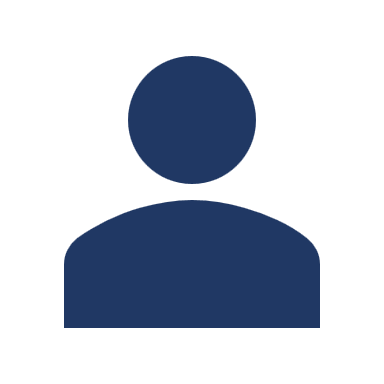 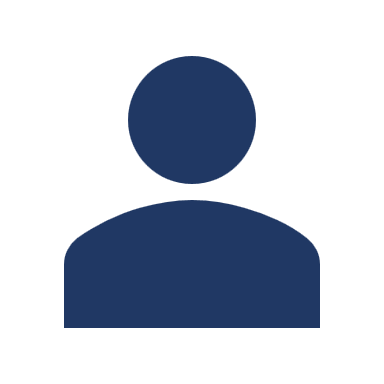 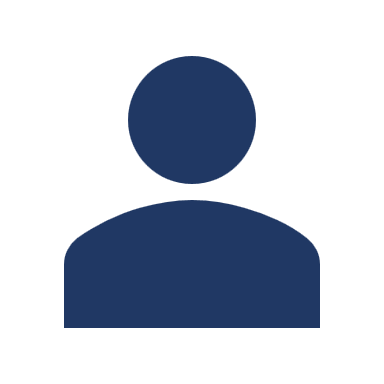 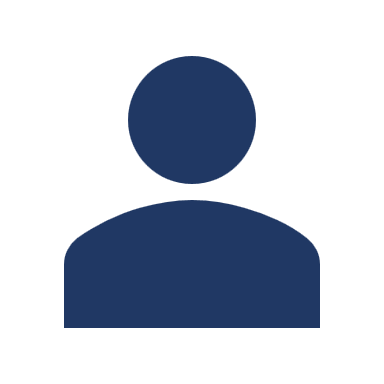 PREREQUIS POUR RENTRER EN FORMATION
Le PSC 1 ou équivalent et son éventuelle attestation de formation continue

Une attestation d’un employeur ou d’une structure de stage justifiant d’au moins 200 heures d’encadrement de mineurs dans les 5 années précédant l’entrée en formation ou diplôme BAFA ou autre diplôme équivalent
MOYENS PÉDAGOGIQUES
La formation est organisée dans les locaux de JMSA au 3, rue d’Anthemis 60200 Compiègne
Toutes les salles sont équipées de chaises et de tables ainsi que d’un tableau blanc et d’un vidéoprojecteur.
Les locaux au premier étage sont accessibles aux personnes en situation de handicap par l’ascenseur. Le site est accessibles en transports en communs. Des parkings pour stationner sont situés à proximité. 
Chaque stagiaire reçoit un livret de formation qui récapitule les informations utiles au bon déroulement de la formation.
DURÉE DE LA FORMATION
LES MOYENS D’ENCADREMENT
675 heures en centre de formation

525 heures de stage en Accueil Collectif de Mineurs 

Date de début  de formation :

10/02/2022

Date de fin de formation avec période de rattrapage :

 16/11/2023
Un livret de formation est remis à chaque participant ainsi que le règlement intérieur, 
La formation est organisée en alternance entre cours en organisme de formation et mise en situation professionnelle en structure d’accueil,
Un suivi individuel des stagiaires en entreprise est effectué pour permettre une parfaite coordination de l’apprentissage théorique et pratique,
Des apports théoriques appuyés par des études de cas, jeux de rôles, mise en situation sont proposés tout au long de la formation,Des mises en situation avec débriefing,
L’animation est basée sur une pédagogie active faisant appel à la participation des stagiaires avec des travaux individuels et/ou en groupe. Elle s'appuie en particulier sur l'alternance d'apports théoriques et d'exercices pratiques en lien avec les situations professionnelles des apprenants,
Séances de formation en salle, études de cas concrets, mises en situation pratique et pédagogique, travaux dirigés.
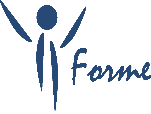 PROGRAMME DE FORMATION : BPJEPS LTP
MOYENS DE SUIVI DE L’EXECUTION
MOYENS D’APPRECIATIONS DES RESULTATS
Le suivi de l’exécution de l’action se fait à l’aide de feuilles de présence émargées par les stagiaires.Elles sont signées par demi-journée par les stagiaires et le formateur, l’objectif étant de justifier de la réalisation de la formation.

En structure d’alternance (Employeur) et de stage (ACM), les feuilles de présence sont signées par les stagiaires et le maître d’apprentissage et/ou le tuteur.

L’appréciation des résultats se déroule tout au long de la formation avec différents outils :
Mise en situation
Analyse de cas
Examens blancs
Le diplôme sera délivré par la DRAJES aux stagiaires ayant validé en contrôle continu toutes les UC qui sont au nombre de 4. 

Un rattrapage est proposé pour chaque UC.

Les épreuves du BPJEPS LTP – sont évaluées par une commission d’évaluation de deux personnes.
EQUIVALENCES DES UC 1 et 2, UC 3, UC 4
Les UC1 et 2 sont communes et transversales à tous les autres diplômes BPJEPS.  Si vous êtes déjà titulaire d’un BPJEPS autre que celui du LTP, vous obtenez automatiquement l’équivalence des UC 1 et 2 du « BPJEPS Loisirs Tous Publics ». 

L’obtention du BAFD dans les 5 ans précédant l’entrée en formation « BPJEPS LTP » ou son renouvellement validé par la DRAJES et/ou le Certificat Complémentaire DACM vous donne automatiquement la validation de l’UC3 du « BPJEPS LTP ».

-    Plusieurs diplômes reconnus d’état et/ou par le ministère du travail permettent l’acquisition de l’UC 4 du « BPJEPS  LTP ». (Voir sur le site de la DRAJES et/ou du Ministère du Travail).
Acceptation du stagiaire
Signature